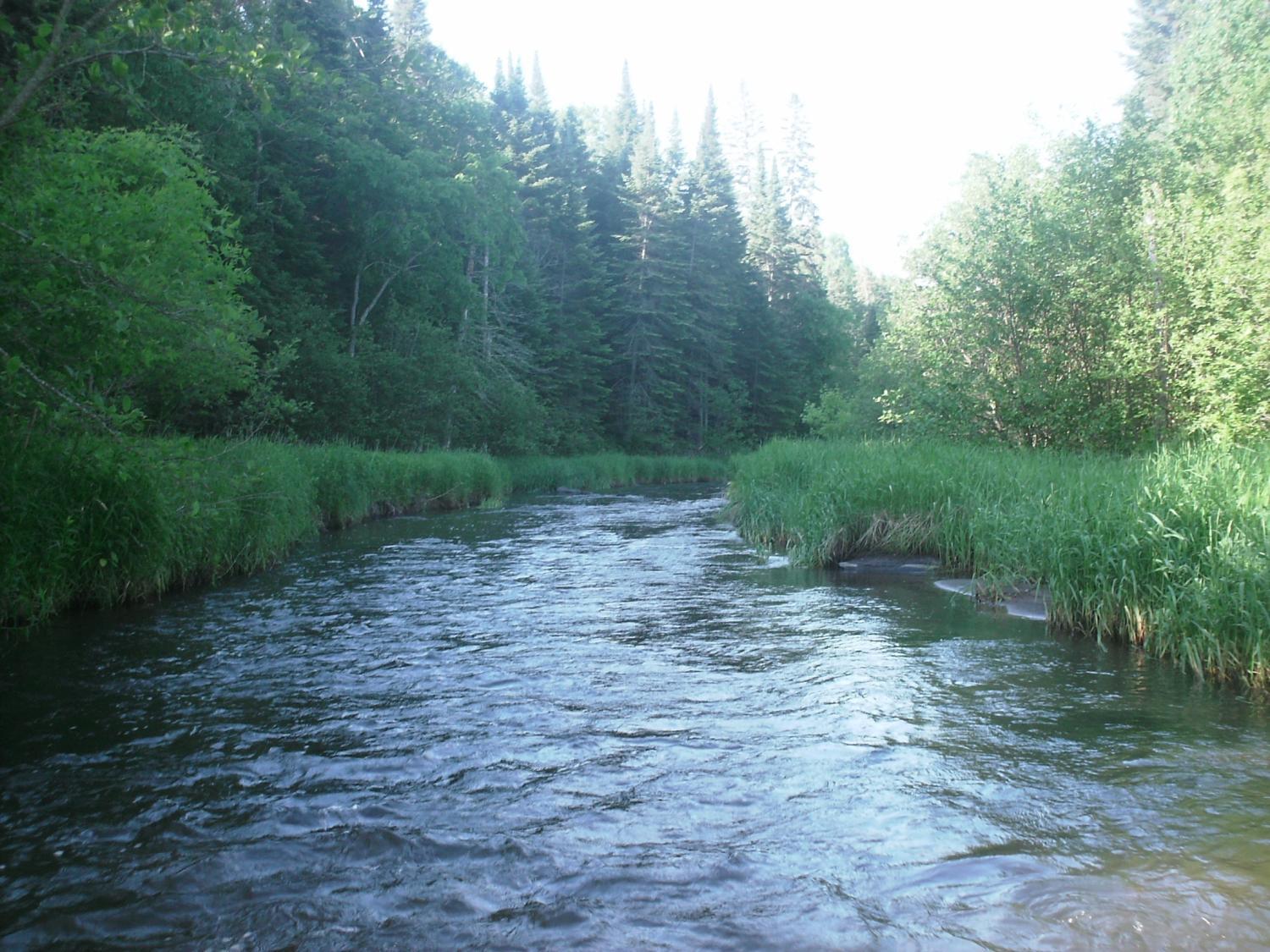 Legislative Water Commission
2019 Recommendation Feedback 
Keeping Water on the Land—
Water Retention
Co-chairs: Senator Wiger           Representative Torkelson

Jim Stark, Director
Straight River, Becker County
1
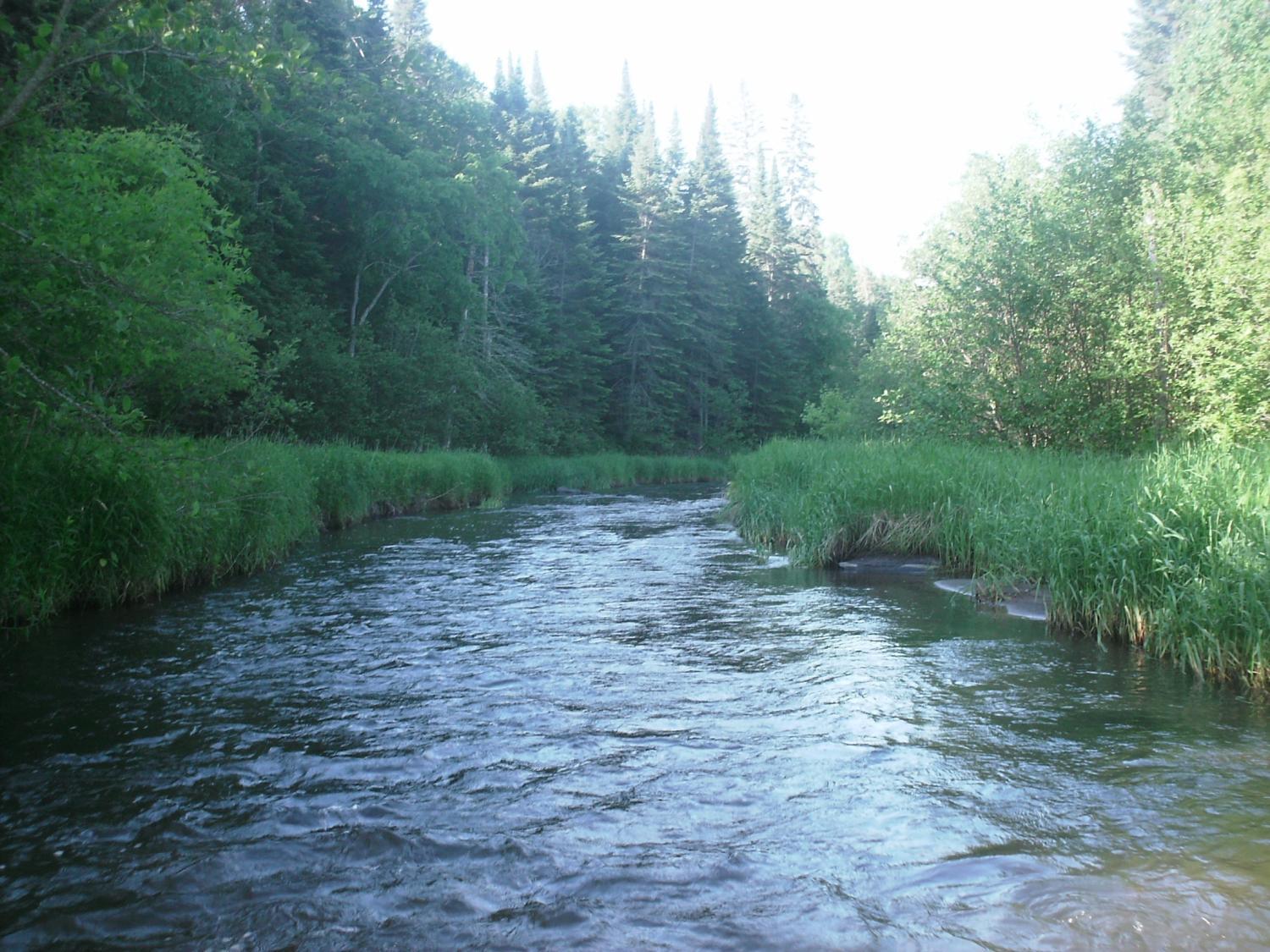 Introductions
LWC members
Legislators
Kris Van Amber
Kasey Gerkovich
Jim Stark
2
Legislative Water Commission
REVIEW-state agencies’ water policy reports & recommendations
GATHER- data and comments
LEGISLATIVE RECOMMENDATIONS: Assist legislature in formulating legislation
SHARE-data & information with LCCMR, CWC, legislative standing committees, upon request
COORDINATE-with the CWC
How can the recommendations be used?
Propose/promote/support legislation
Resource for stakeholders regarding  legislative initiatives
Recommendations to guide or suggests programs/planning/funding:
LCCMR 
CWC 
Agencies
LWC: 12 Members
Agenda
2018 Process
2019 Process 
Overview of possible 2019 Issues 
Describe Today’s Issue 
Small Group Review/Report
Next Steps
2019 Recommendations
Six Issues with recommendations:
Based on:
2018 session process
LWC guidance
Stakeholder advice
Review of many plans/documents
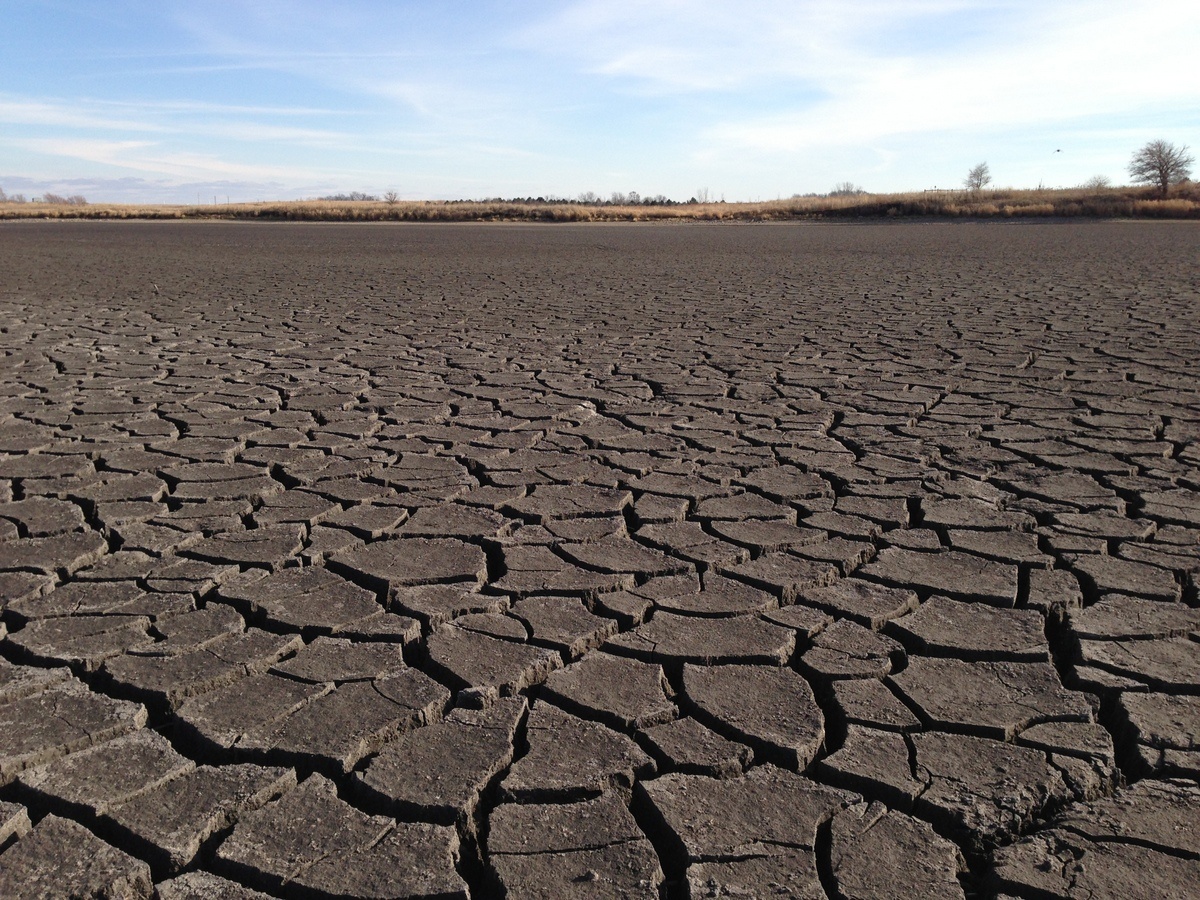 A Firm Foundation

1989- GW Act
1999- USGS Sustainability Report
2004- G16 Impaired Waters Plan (MPCA)
2005- DNR/GW Report
2006- Clean Water Legacy Act
2006- ENRTF Sustainability Report
2008- Clean Water Amendment
2008 Legislative Water Sustainability Framework
2009- EQB Sustainability Report
2012- GW Management Area Plans (DNR)
2017- Freshwater Society  Reports on Water Sustainability

(Worthington, MN-2012)
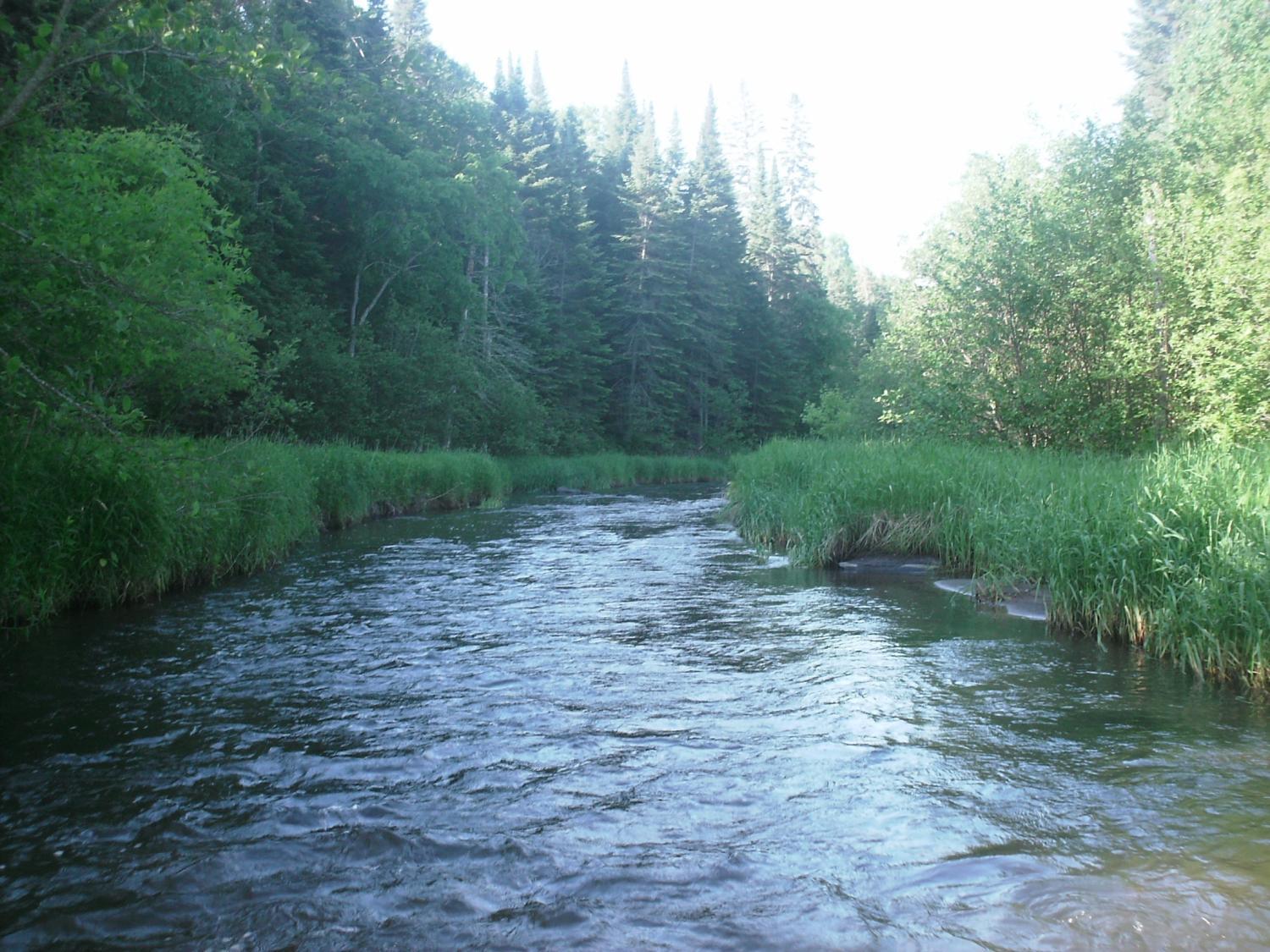 Six Issue Areas
9
2019 LWC Issues and Recommendations
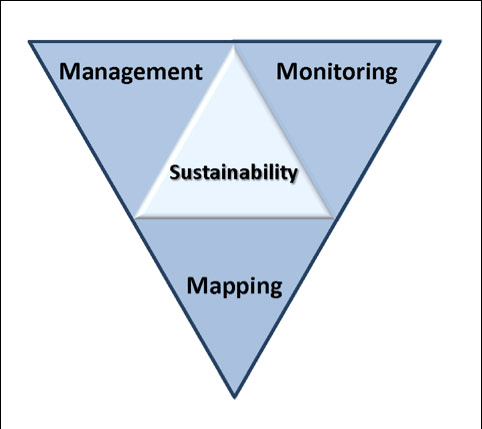 Wastewater*
Drinking water*
Groundwater
Sustainable Lakes 
Water retention
Future state
* Short term
[Speaker Notes: Protection of ground water and surface water resources will require substantial investments from a diversity of funding sources over all levels of government during the next decade. As a part of this effort, this program of mapping, monitoring and managing is necessary to deliver the basic understanding of the hydrologic system for both surface and groundwater.]
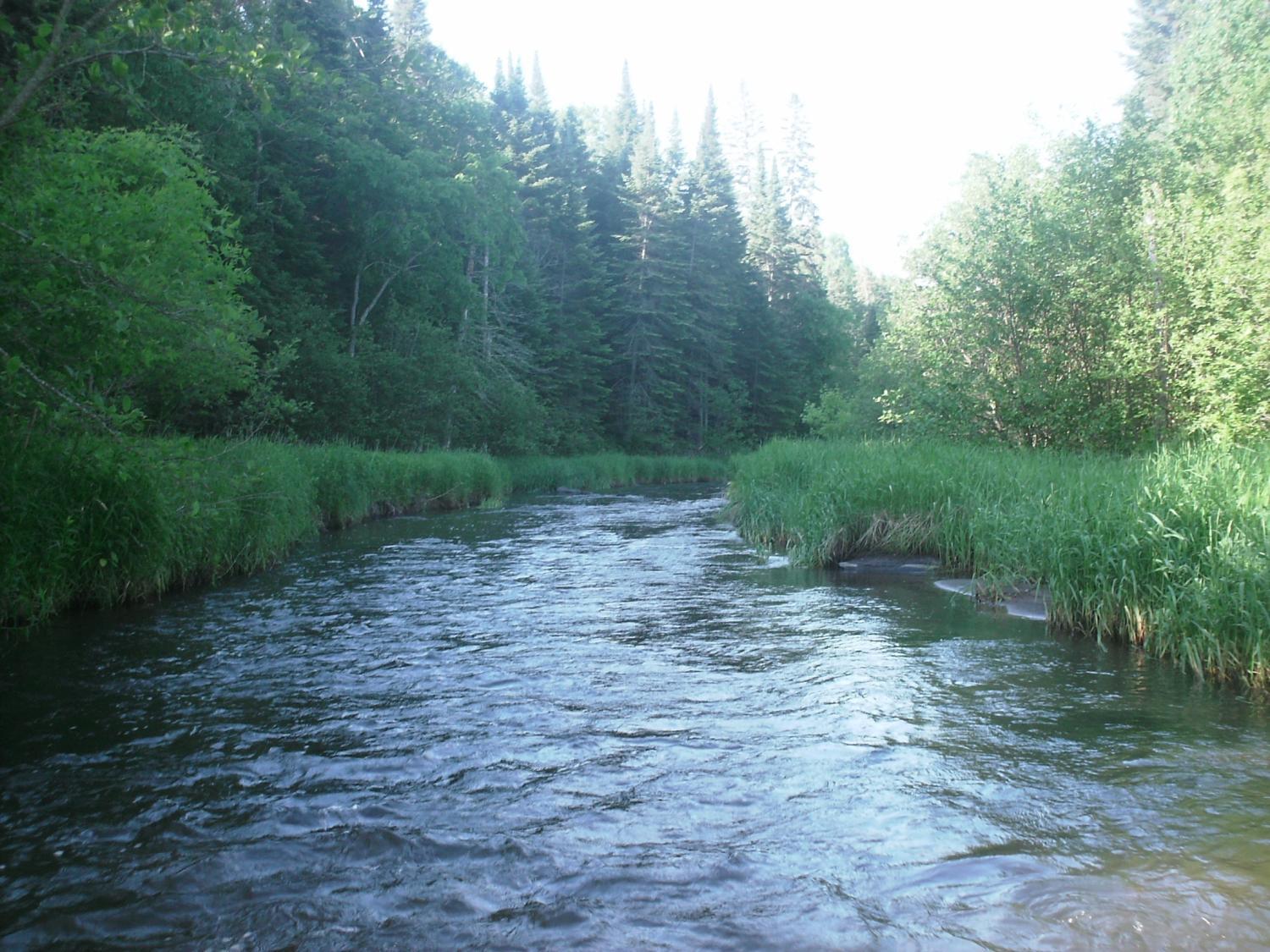 Today’s Issue
11
Keeping Water on the Land- Water Retention
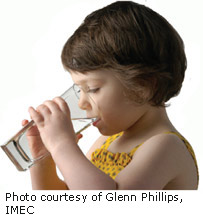 Important issue:
Urban and agricultural drainage have been essential to growth and development
Much or the state is affected
Drainage has many benefits
Many environmental impacts
BMP’s can reduce impacts
Need a better strategic plan for BMP placement- type and location
Provide assistance/incentives to promote conservation and agricultural productivity and in the right places
[Speaker Notes: What we hope to leave you with is a much better understanding of our state’s groundwater resources and appreciation for the challenges we face.

Simply stated the problem we are increasingly recognizing is that there are ….]
Recommendations: Keeping Water on the Land
Map subsurface drainage
ROI on drainage BMPs
“Drainage Working Group” for all BMPs
Map and replace open tile inlets	
Quantify impact of tile drainage on GW	
Quantify effects urban water retention on GW
Quantify effects of drainage on water balances
Identify appropriate watershed locations for BMPs
1Watershed/1 Plan approach for siting BMPs
Recommendations: Keeping Water on the Land-2
10.  Evaluate drainage impacts on wetlands
11. Assess emerging contaminant threats in urban storm water ponds
12. Healthy soil/healthy water initiatives
13 Support recommendation of the Drainage WG
14 Quantify/protect aquifer recharge in drained areas
15. Maintain and upgrade rural culverts and ditches
16– Missing recommendations**
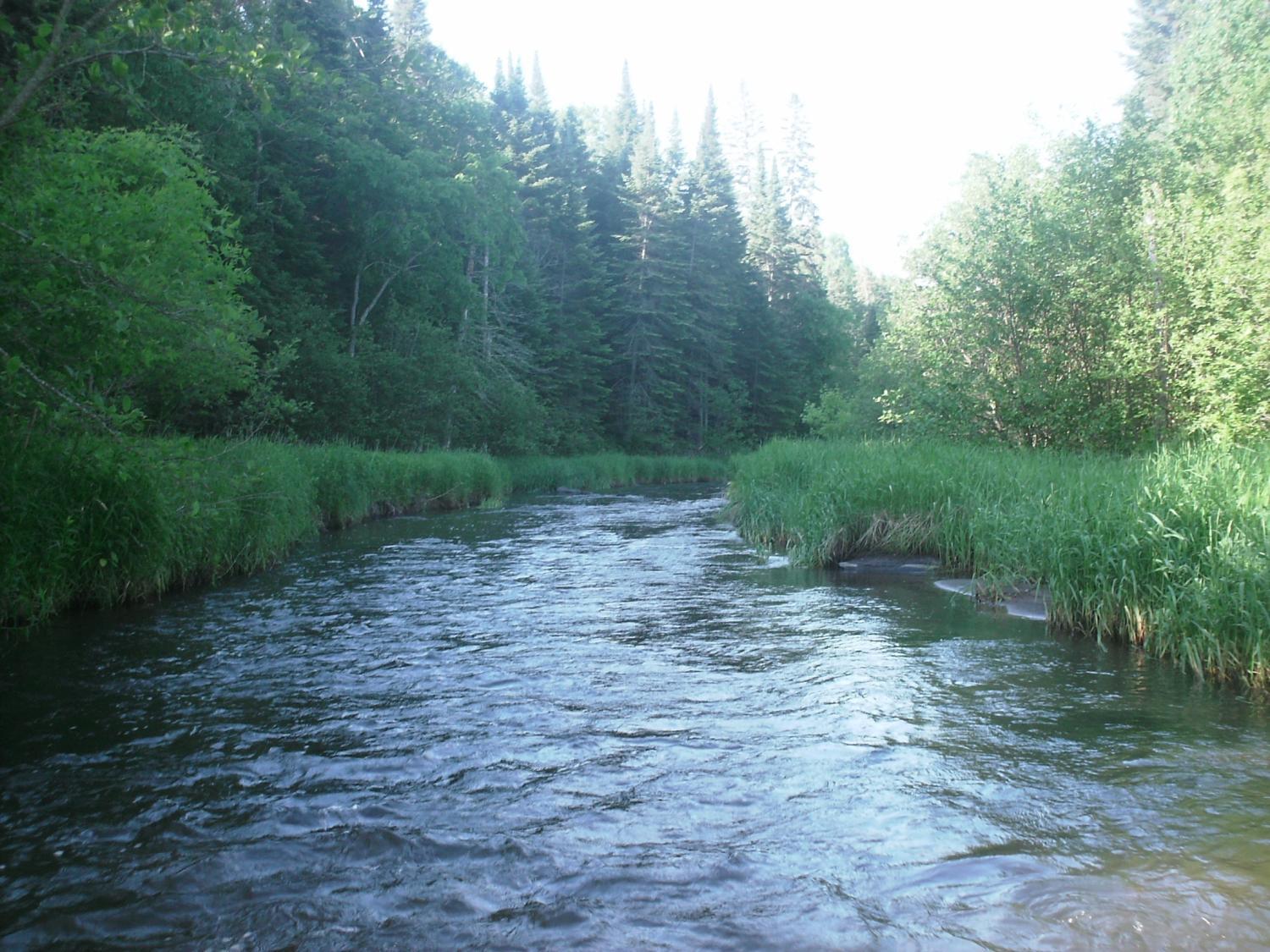 Today’s Request:

Small groups
Review issues/recommendations
Missing issues?
Missing stakeholders?
Rank issues (H/L)
 Seeking your input--not consensus
 Will revisit issues later
15
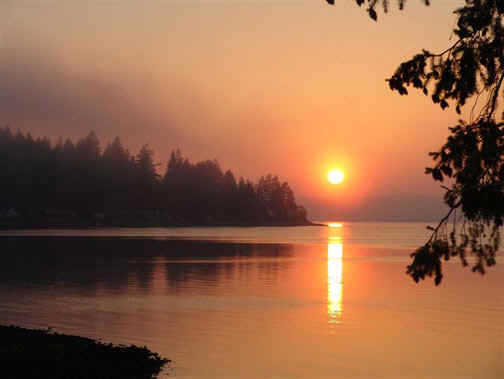 Resources:

Recommendations


Background issue paper- draft
[Speaker Notes: For more information and real time monitoring data you can visit this web site.]
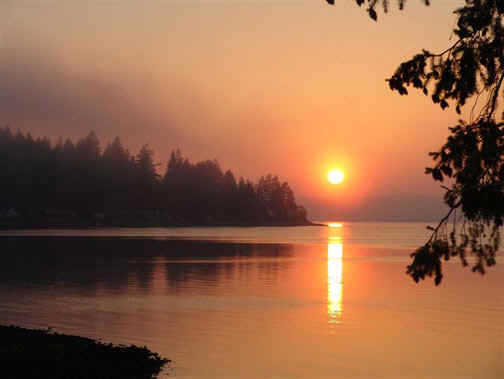 Small Group Exercise
Discuss recommendations
What’s missing?
Who’s missing?
Rank (H,L)
Are they actionable- Move the needle?
Appropriate for Legislation/ Funding/Agency or Stakeholder Resource?
Consensus
Report back:
Top issues (1-2) and missing issue
40 minutes
[Speaker Notes: For more information and real time monitoring data you can visit this web site.]
Next Steps
Complete Issue papers
Revise recommendations based on your input
Feedback from LWC Members
Additional Feedback from Stakeholders
Final consensus by LWC
Recommendations to Legislature- before session
Legislative Briefings with Committees
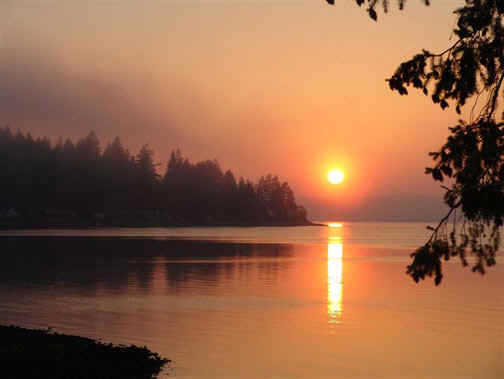 Small Group Exercise
Discuss recommendations
What’s missing?
Who’s missing?
Rank (H,M,L)
Are they actionable- Move the needle?
Appropriate for Legislation/ Funding/Agency or Stakeholder Resource?
Report back:
Top issue and most important missing issue
40 minutes
[Speaker Notes: For more information and real time monitoring data you can visit this web site.]
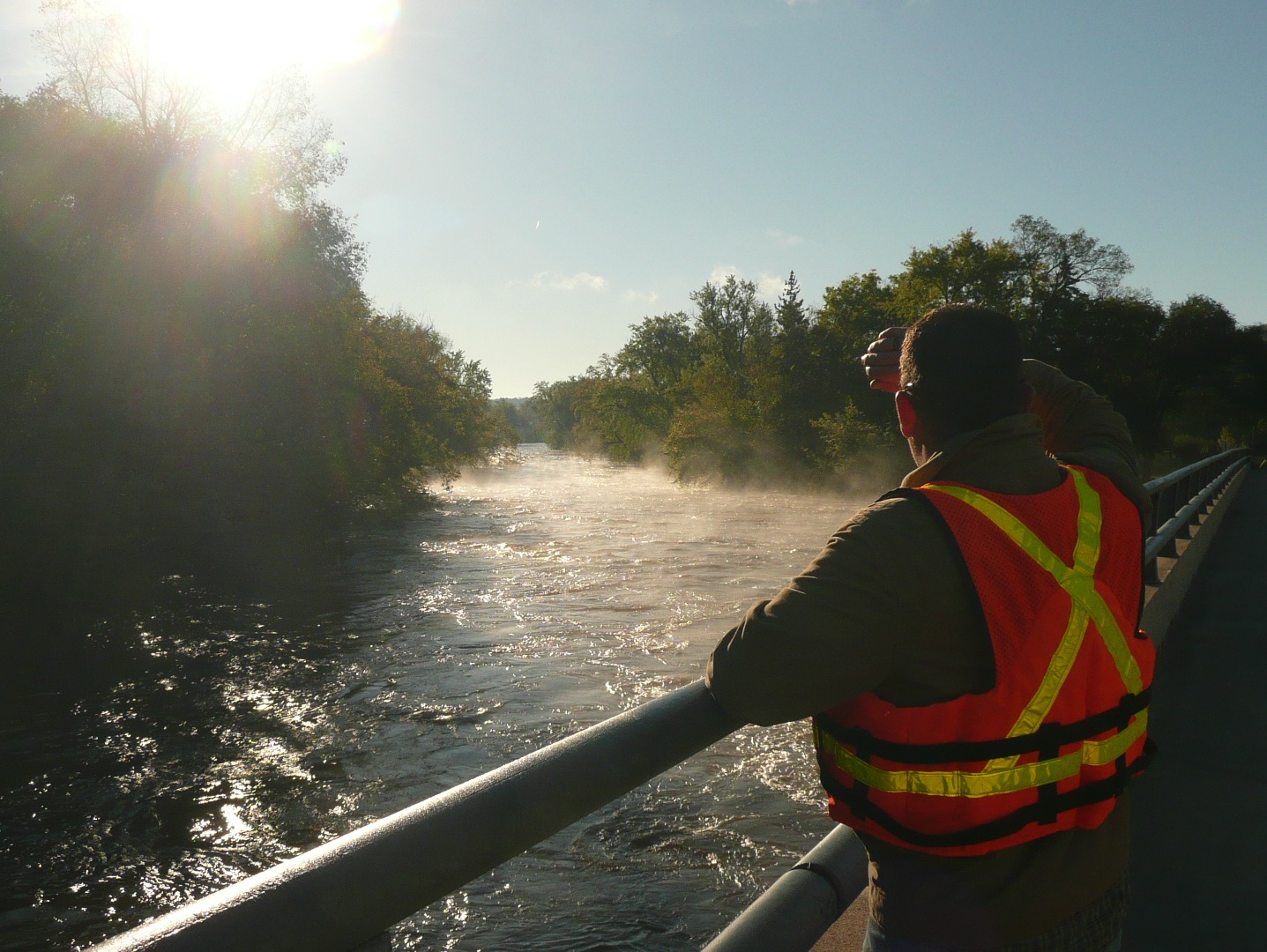 Thank You
Next Steps
Please turn in your spreadsheet (1 per group)
Revise Issue Statements
Revise Recommendations
Initial Consensus from LWC
Feedback from Stakeholders
Final consensus by LWC -November
Recommendations to Legislature
Legislative Briefings with Committee
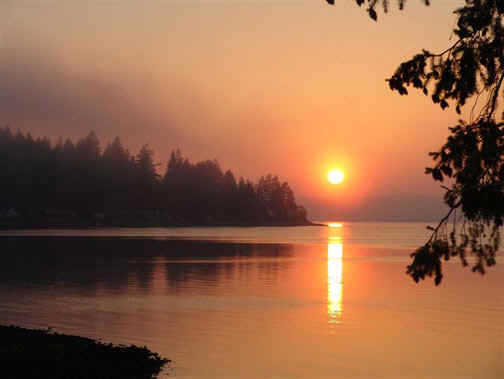 Thanks!
[Speaker Notes: For more information and real time monitoring data you can visit this web site.]